konstruktivizam, II deo_nastavak
“ka konstruktivističko proizvodnoj paradigmi”/produktivizam
produktivistička kritika (Babičev, Ladovski, Arvatov)
U intelektualno-teorijskim raspravama artikuliše se sintagma ‘novi mehanički esteticizam’ kojom se referiše na model neutilitarnih konstrukcija posttatljinovskog tipa, na apstraktne formalne eksperimente označene terminom ‘laboratorijski rad’ i ona izražava jedan od suštinskih aspekata produktivističke kritike čistog konstruktivizma

Prema zastupnicima produktivističkog mišljenja kao rezultat ‘eksperimantalno-laboratorijskog’ rada konstuktivista pojavio se ESTETICIZAM, doduše ne onaj stari već jedan drugi, estetizam u novoj formi, i njega bi trebalo da zameni pravi FUNKCIONALIZAM koji nije onaj unutrašnji, imanentni, onaj koji se odnosi isključivo na organizaciju formalne strukture dela, već je spoljašnji koji podrazumeva ostvarenje utilitarnih ciljeva i društvenih zadataka
umetnik-proizvođač stvari
Adaptacija industrijsko-proizvodnih principa , koja je predstavljala svojevrsni dijalektički spoj elemenata umetničkog i industrijskog nije za umetnike, kao svoje definitivno ishodište, nužno implicirala ideju odlaska u fabriku i pretvaranje umetnika u inženjera – takav finalni rasplet predložili su teoretičari smatrajući ga jedinim načinom opstanka umetnika na pozornici nove društvene i životne realnosti

Prihvatajući da iskustva i metod proizvodnog rada mogu biti umetniku od velike koristi, Rodčenko, ipak, nije stavljao znak jednakosti: “Umetnik, kako ga mi zamišljamo, razlikuje se od običnog inženjera koji pravi dati predmet. Inženjer će možda ... Izvesti čitavu seriju eksperimenata, ali što se tiče posmatranja i sposobnosti viđenja mi se od njega razlikujemo. Razlika je upravo u činjenici što MI ZNAMO KAKO DA VIDIMO”
stepanova ‘o konstruktivizmu’
Konstruktivizam kao ideologija a ne umetnički pokret
Konstruktivizam kao prelaz sa ‘umetničke delatnosti’ na intelektualnu proizvodnju
Negacija umetnosti i prekid umetničke kulture u konstruktivizmu
Društvena teorija konstruktivizma
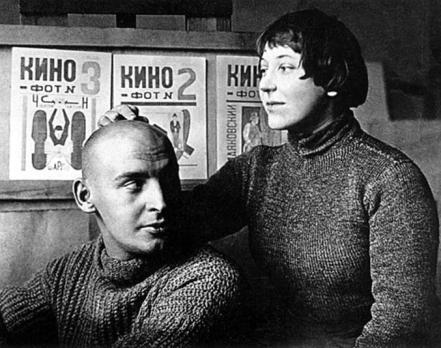 Varvara Stepanova (1894–1958) 
I Aleksandar Rodčenko
Videti: https://www.tate.org.uk/whats-on/tate-modern/exhibition/rodchenko-popova
Prelaz sa neutilitarnosti na praktičnu funkcionalnost, sa protivljenja materijalizmu savremenosti na njegovo prihvatanje, sa imaginacije i kontemplacije na svesnu organizaciju i aktivno delovanje, na neposrednu participaciju u proizvodnji, predstavljali su odgovor umetnika na situaciju sveobuhvatne i radikalne promene društvenopolitičkih, ekonomskih i egzistencijalnih okolnosti.
Varvara StepanovaCrvena soba, 1920
Ivanovo Regional Art Museum
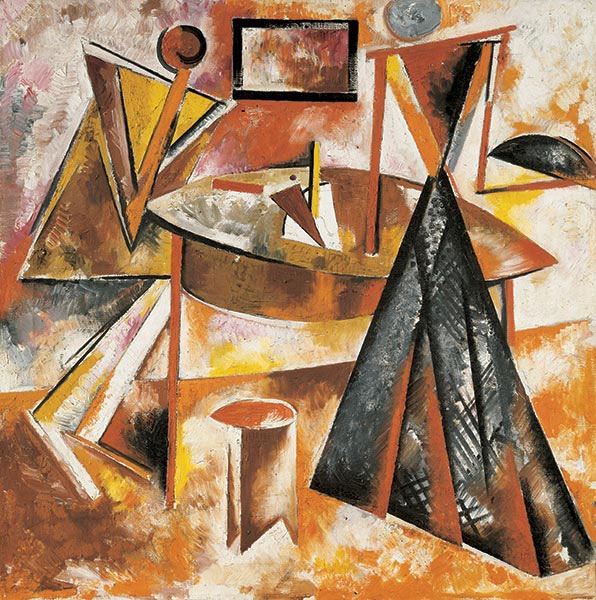 Aleksandar Rodčenko, fotografija Evgenije Žemčužnajeve u sportskoj odeći koju je kreirala Stepanova, 1924
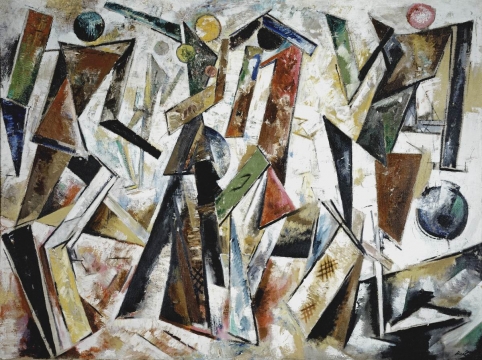 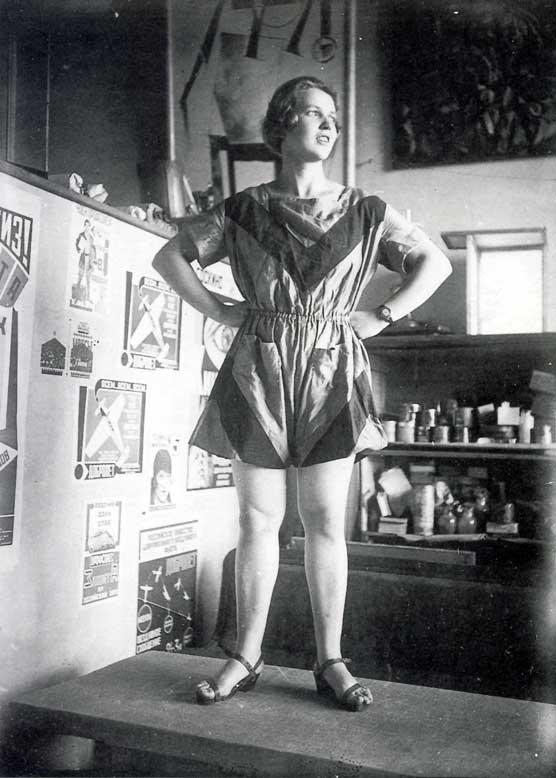 Stepanova, Plešuće figure na beloj pozadini
1920, ulje na platnu, 105,5 х 193,5, Tretjakovska galerija, Moskva
(Stepanova ‘mehanizuje’ ljudske forme – ilustracija efikasnosti i snage idealnog čoveka/žene u novoj proleterskoj državi)
1923-4,  Popova i Stepanova su radile u Prvoj državnoj fabrici štampanog pamuka u Moskvi
(prema Osipu Briku, direktor, drug Arhangelski, ih je u eri NEP-a (nove ekonomske politike) pozvao u nadi da će oživeti proizvodnju i naći novo tržište za svoje proizvode)
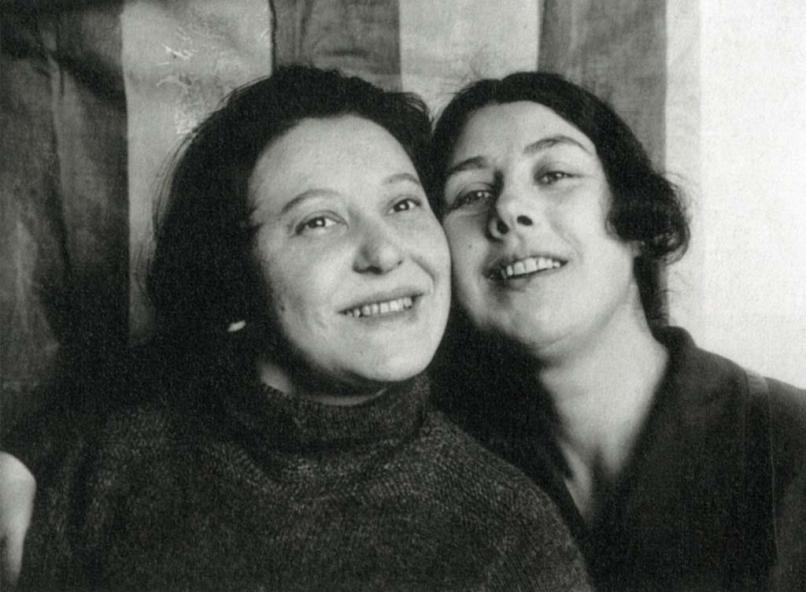 Radnice u tekstilnoj industriji, 1926
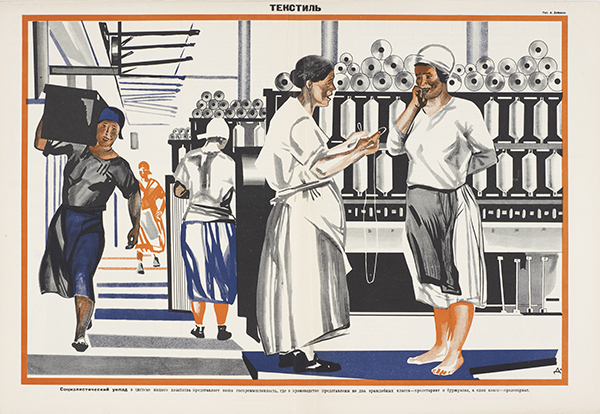 Stepanova, sportska odeća, Lef, 1923
Ljubov Popova, 1924
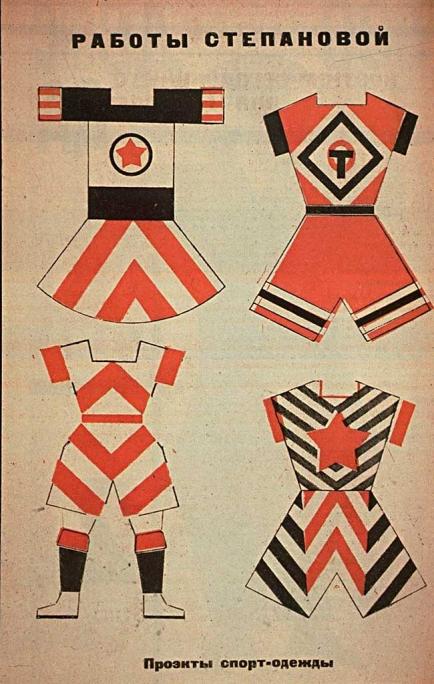 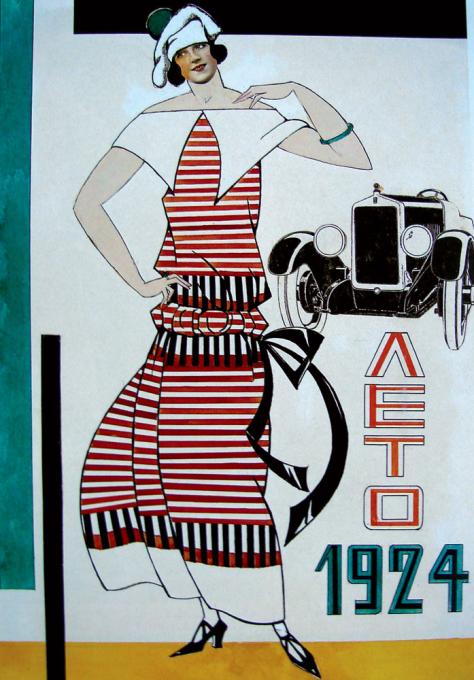 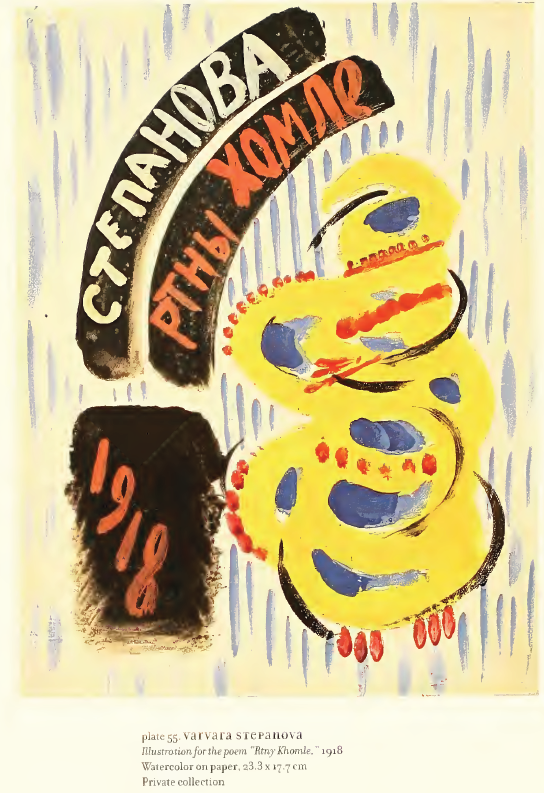 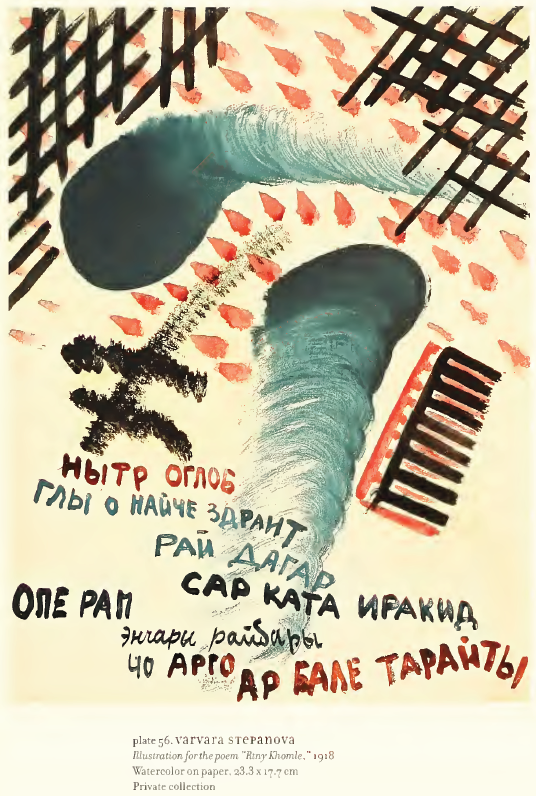 Primeri vizuelne poezije Varvare Stepanove pod uticajem Kručonihove zaumne poezije; tokom 1918-1919  radila je bespedmetne zvučne pesme na zaumnom jeziku; namera joj je bila da ustanovi organsku vezu između oblika, boje i zvuka njenog jezika
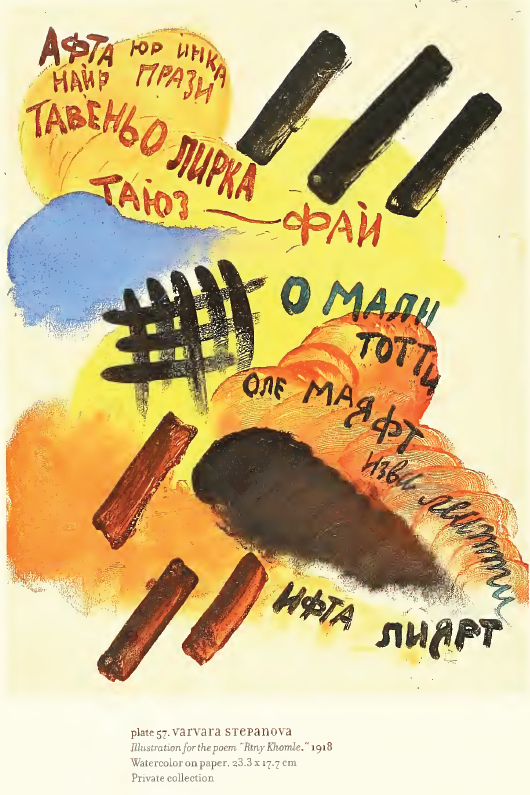 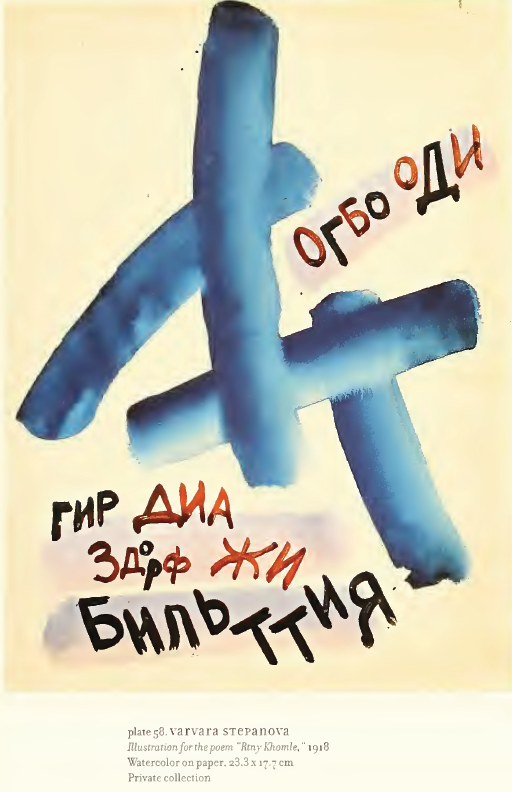 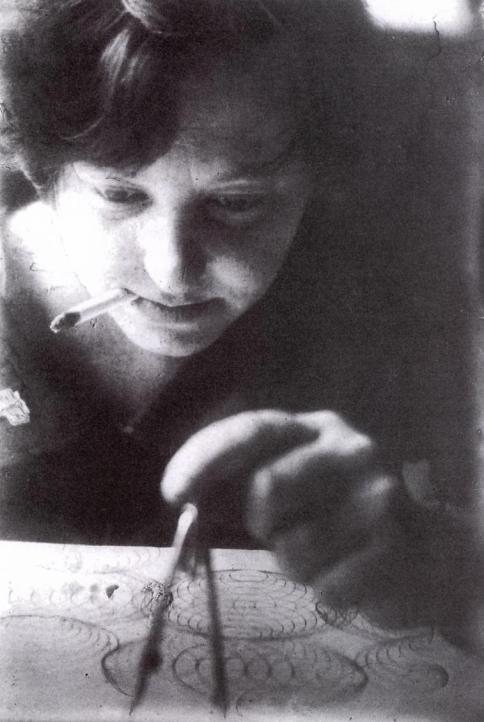 Aleksandar Rodčenko
Varvara Stepanova , 1924, fotografija
Fotografija sa šestarom (umetnica-produktivistkinja) i cigaretom – novi maskulinizovani (možda androgini) identitet nove emancipovane osobe koja živi u (proklamovanom) rodno neutralnom društvu, koja u potpunosti uživa novostečenu ekonomsku (posao), političku (pravo glasa) i polnu ravnopravnost
Videti:
https://www.tate.org.uk/tate-etc/issue-15-spring-2009/short-life-equal-women
1924, Stepanova sa cigaretom
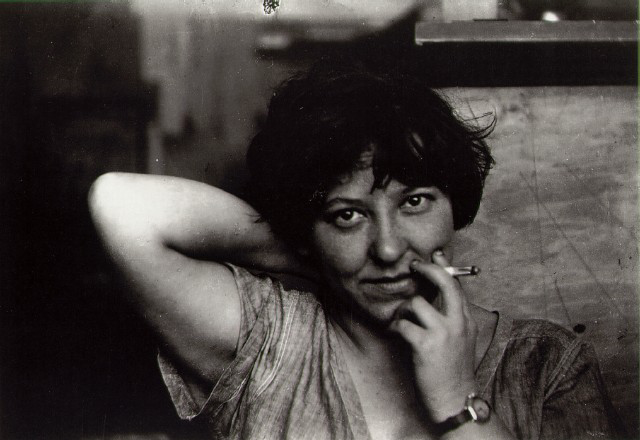 Varvara Stepanove, uzorak tkanine, 1923-24
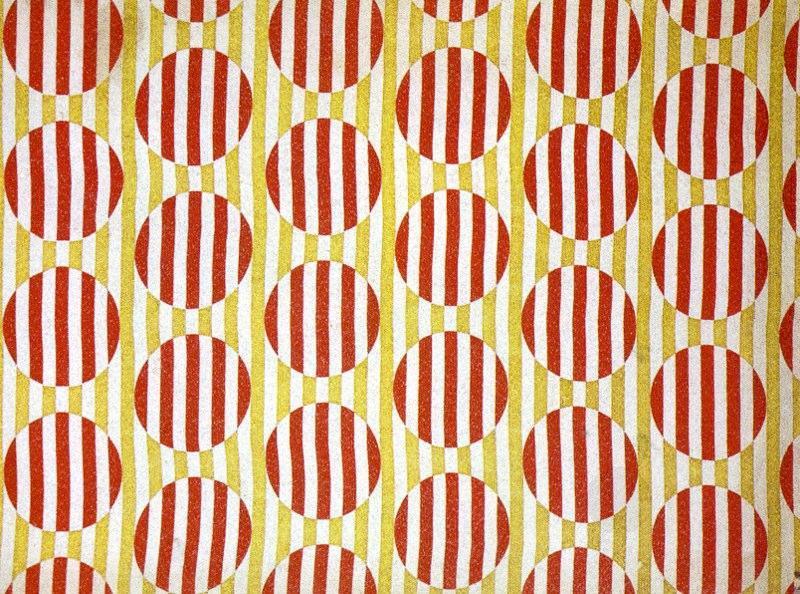 Stepanova, sportska odeća, Lef, 1923
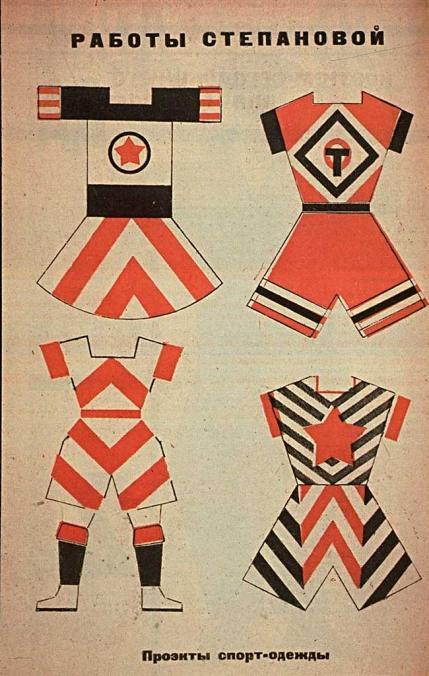 Stepanova je smatrala da socijalizam treba da uništi modu

Kratak članak “Današnje odevanje je proizvodnja odevanja” iz 1923: konstruktivistička linija protiv mode; 

Savremena odeća može da se razume samo kada je u akciji “Moda, koja psihološki reflektuje naš svakodnevni život, običaje i ukus, ustupa mesto odevanju organizovanom za rad u različitim poljima”
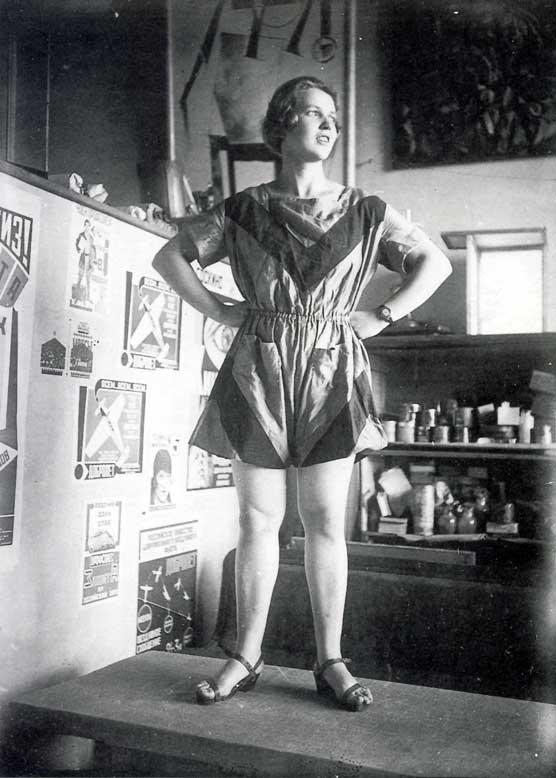 Stepanova kreira odeću za rad: specijalne uniforme za sportiste, pilote, članove umetničkih arktičkih ekspedicija
Odeća koju Stepanova kreira je lišena rodnih karakteristika, androgina, odeća koja minimizuje razlike između ženskog i muškog tela, ističe rodnu neutralnost i jednakost u novom društvu
Students in Stepanova  sport costumes, in performance of an Evening of the Book, 1924
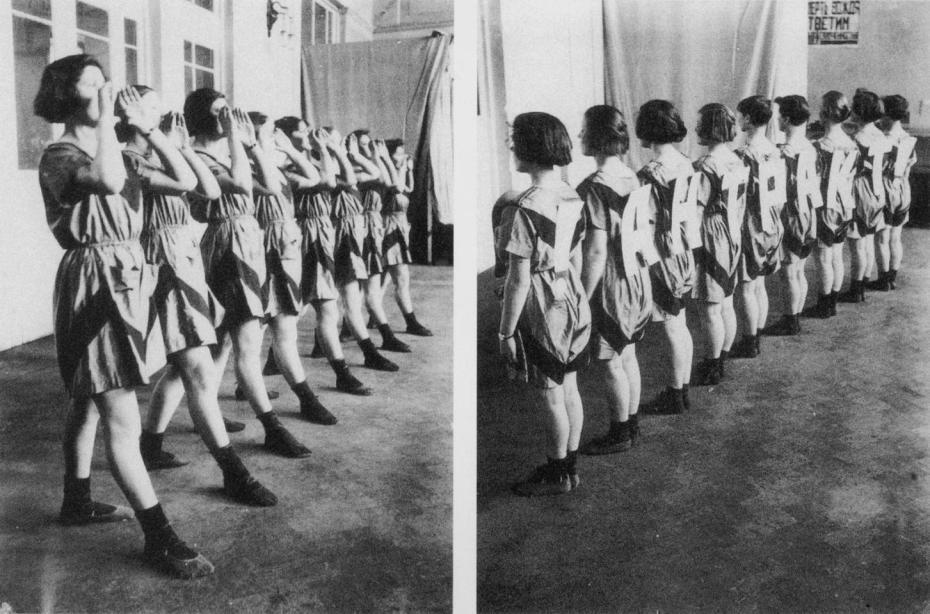 Varvara Stepanova.
Crtež muške sportske odeće
(1923).  Gvaš i tuš na papiru
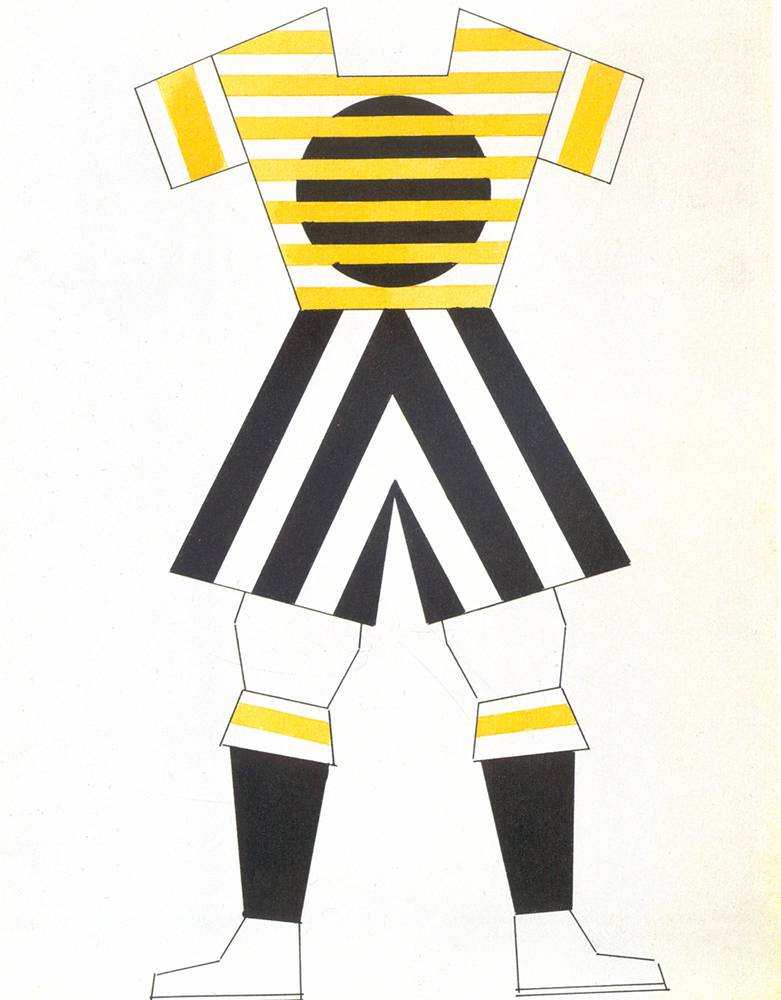 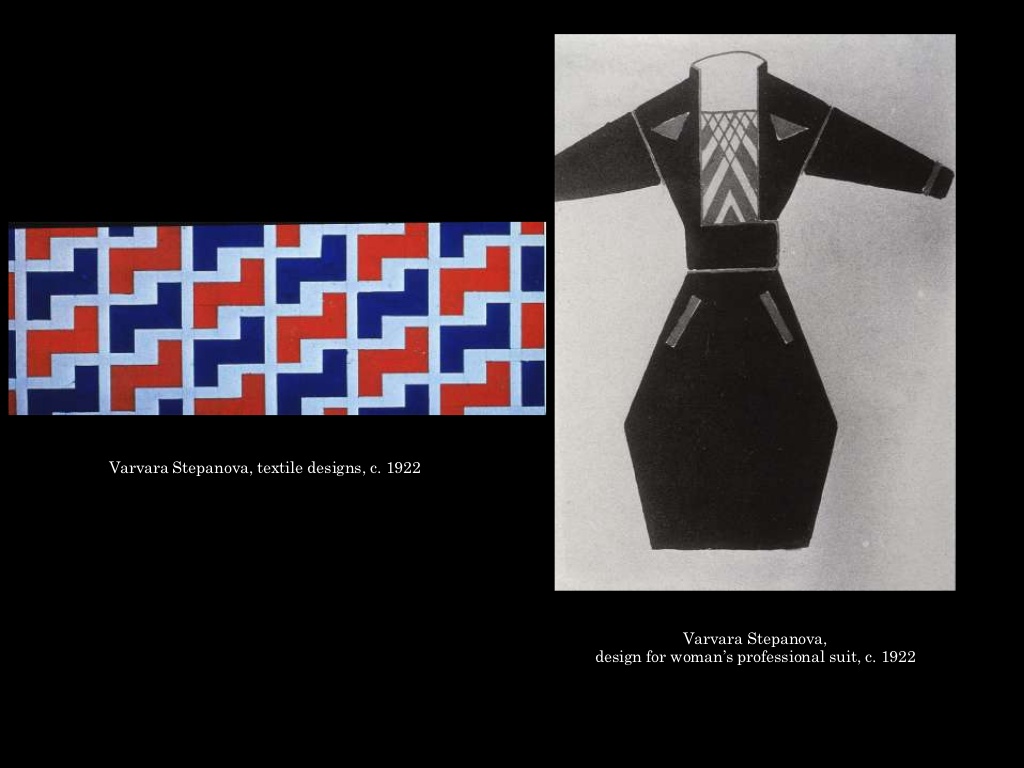 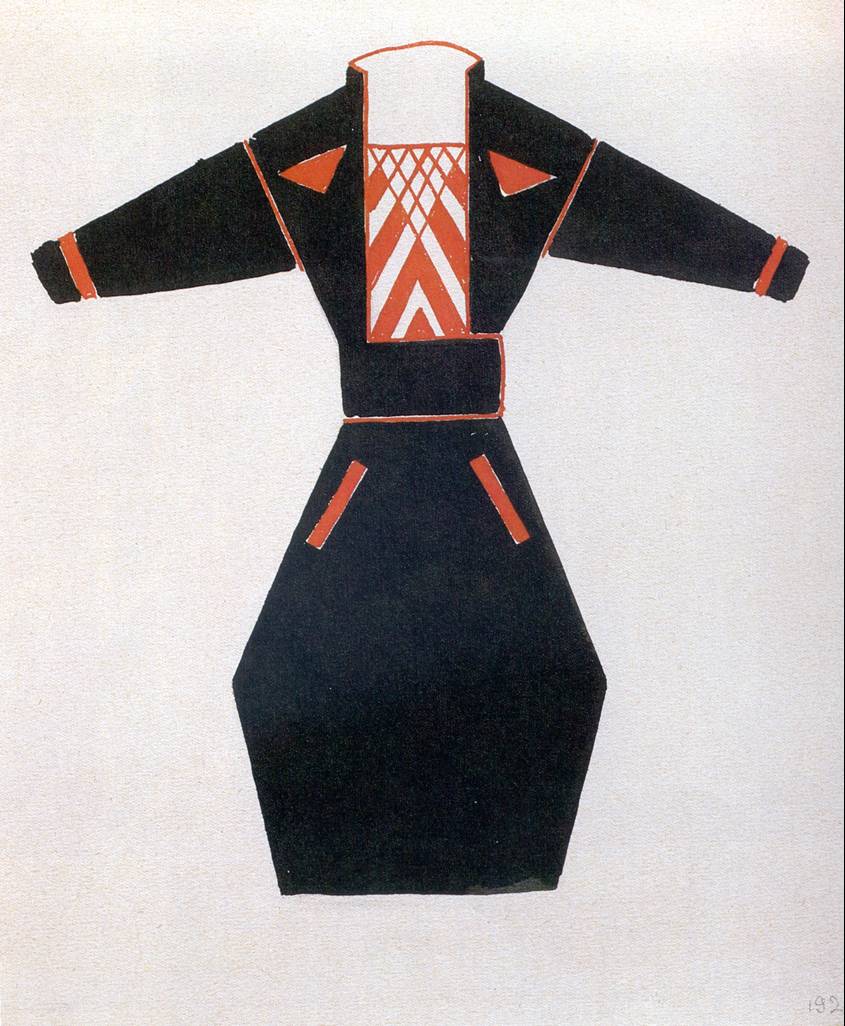 Varvara Stepanova, Ženska haljina za dan, 1924, gvaš i tuš na papiru
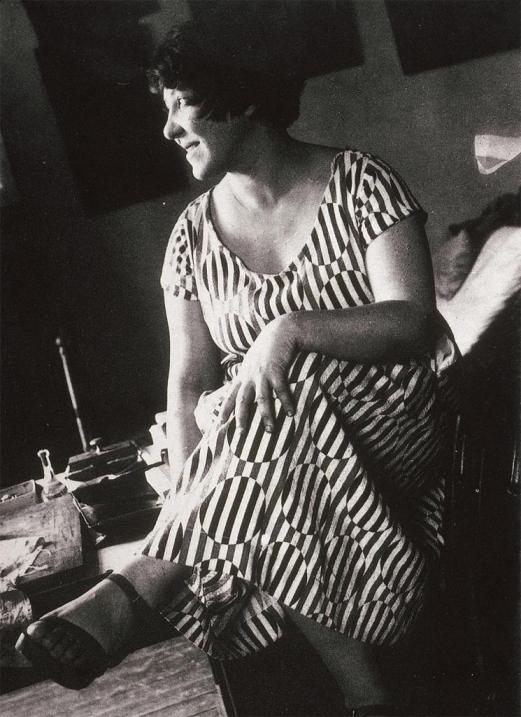 Aleksandar Rodčenko
Stepanova u haljini od tkanine koju je dizajnirala, 1924
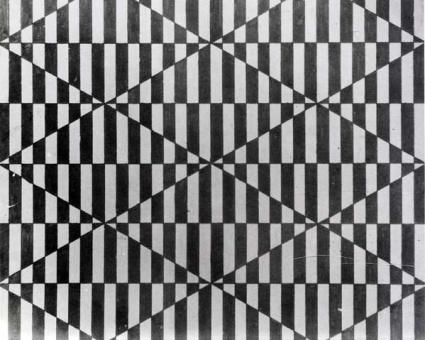 1928 razumevanje mode kod Stepanove postaje tolerantnije – moda treba da reflektuje progres i emancipaciju
Njeni metodi na Vkhutemas  takođe pokazuju da je u modei prepoznavala potencijal za realizovanje novih uslova egalitarne socijalističke ekonomije
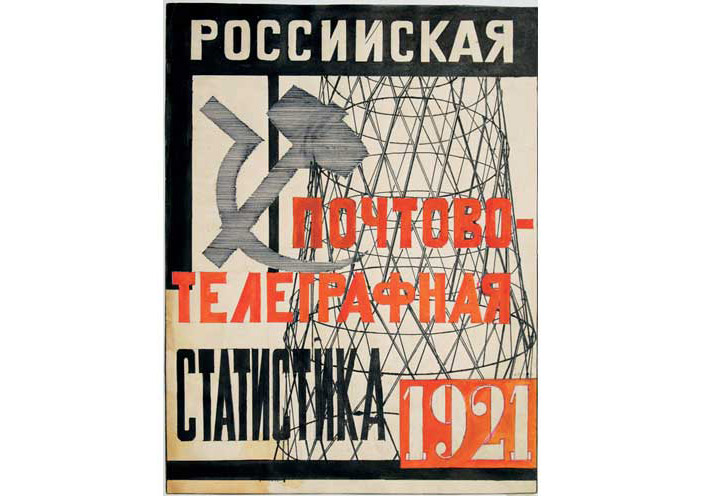 Ljubov Popovagrafičko rešenje slogana Živela diktatura proleterijata za potrebe predstave Zemlja u previranju Sergeja Tretjakova 1922–3
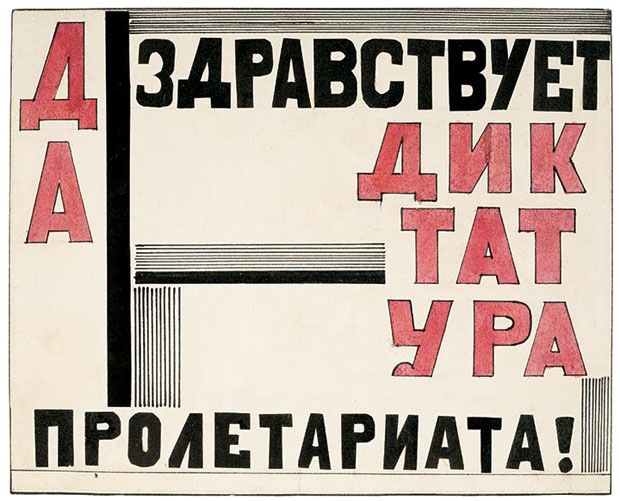 Lyubov Popova, uzorci tkanina 1923-1924 Tretjakovska galerija, Moskva.
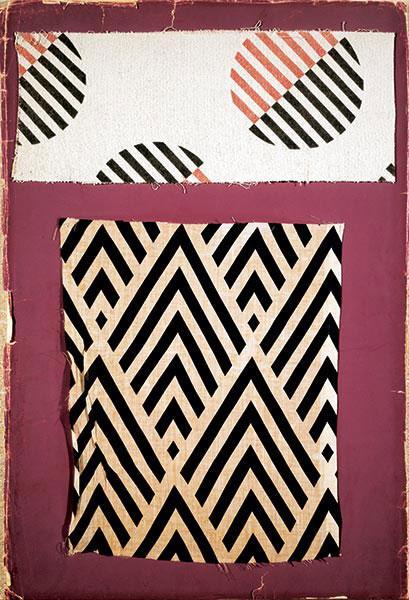 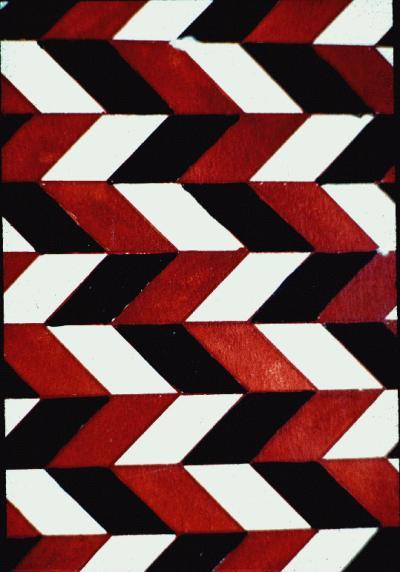 Ljubov Popova, 
Flapper dress, 1923-4
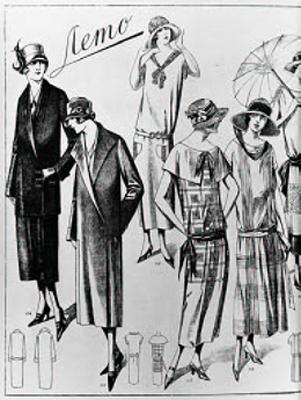 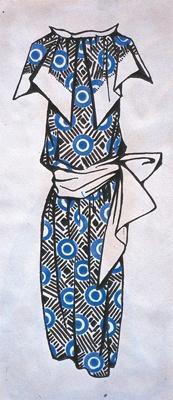 Zamisao Popove za tzv Flapper Dress
Za razliku od spetsodezhda (specijalne odeće) koju je Stepanova kreirala, Popova nije poricala modu, naprotiv pokušavala je da stvori novu, sovjetsku, modu imajući u vidu i želju za potrošnjom ali i etos Novog Sveta
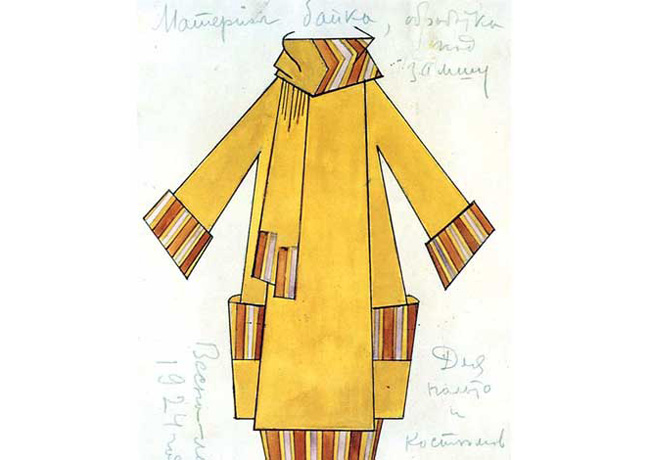 Modne kreacije Ropove bile su namenjene da budu masovno realizovane (za razliku od zapadnjačke ekskluzive) u okvirima ograničenih izvora sovjetske proizvodnje odeće
Vizuelni identitet ovih nacrta proizlazi iz suprematističko-konstruktivističkog nasleđa
Međutim, za razliku od njenih rešenja za tekstil, modne kreacije nikada nisu bile realizovane
Elena Khudiakova
Rekonstrukcija flapper dress Ljubov Popove, 1985
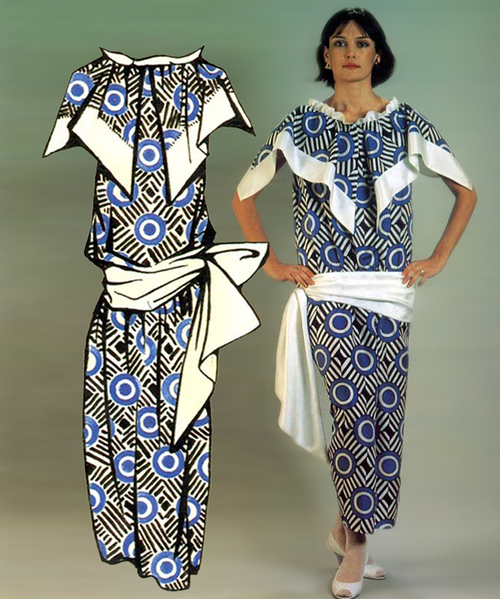 Velika kragna širi ramena; ubacuje notu androginosti;
Takođe, smeli optički pattern daje ženskom telu  fututristički i mehanicistički izgled

Haljina je između savremene NEP mode i orijentaciji NEP-a ka potrošačkoj želji, s jedne strane i konstruktivističkog racionalizma i kritike građanske ženstvenosti :
ova dvojnost kakakteriše i tranzicioni ‘socijalistički predmet’ produktivizma tokom NEP-a: priznaje individualnu potrošačku želju  koju istovremeno kritikuje
Ljubov Popova, radnička odeća, muška i ženska, 1921
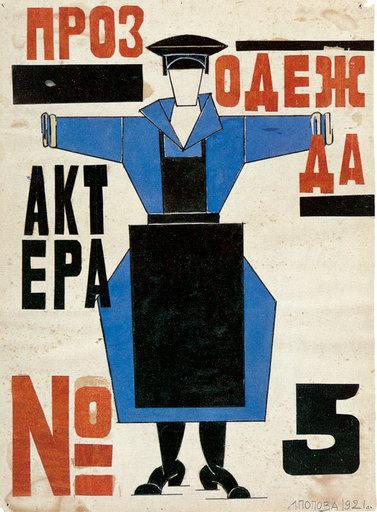 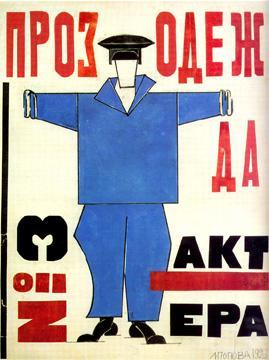 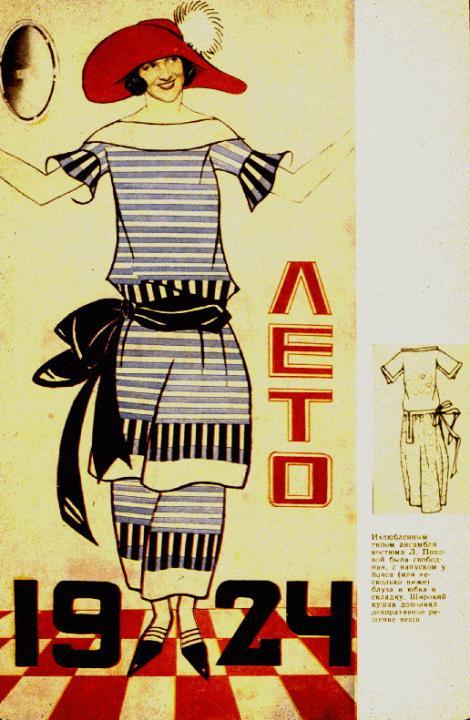 Liubov Popova, dress designs, 1923-4
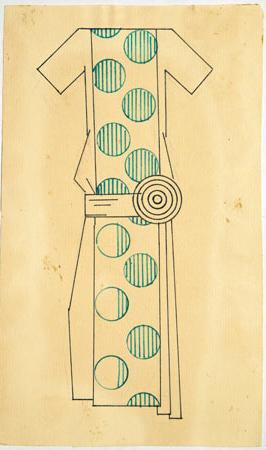 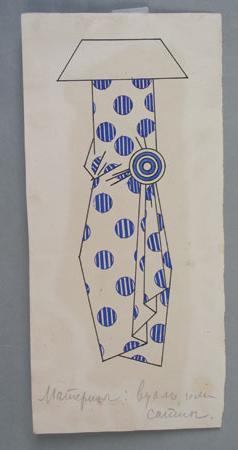 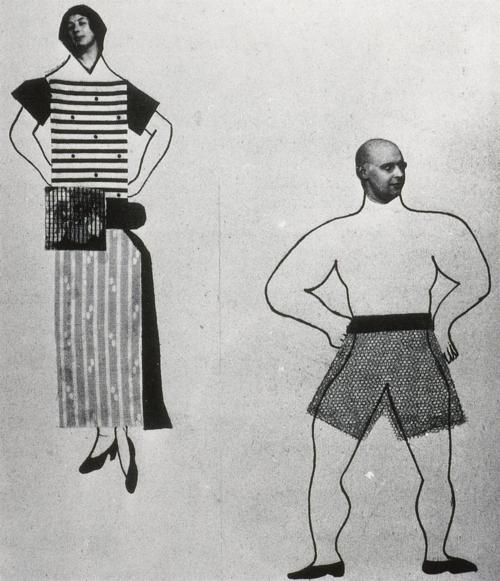 Stepanova, fotomontaža Popove i Rodčenka, Nash Gaz, 1924
Aleksander RodčenkoNacrt za kiosk 1919
A. Rodchenko & V. Stepanova Archive / DACS
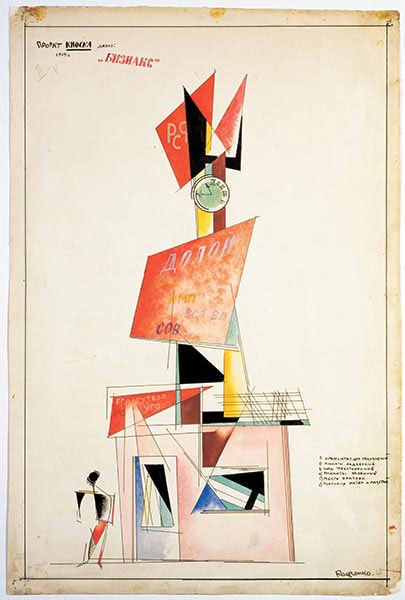 Aleksandar RodčenkoNacrt za avio-hangar 1917
Muzej Puškin
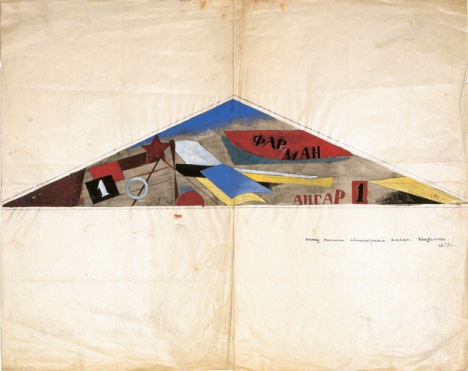 Aleksandar RodčenkoReklamni poster za državnu aviokompaniju Dobrolet 1923
Collection Merrill C. Berman 
Videti na: https://www.tate.org.uk/whats-on/tate-modern/exhibition/rodchenko-popova/rodchenko-and-popova-defining-constructivism-8
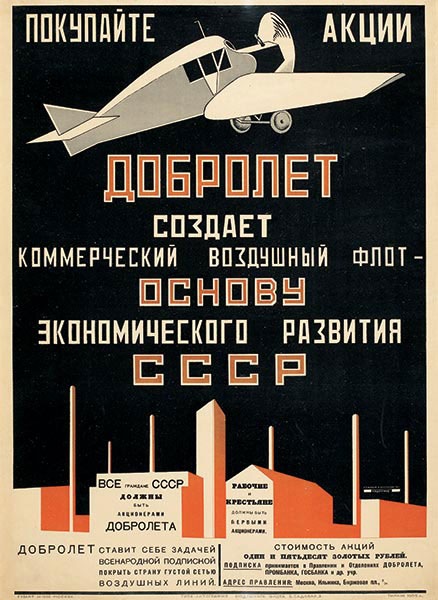 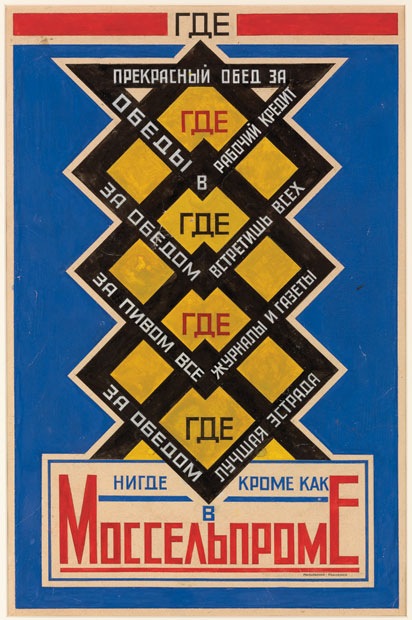 Aleksandar Rodčenko, Reklamni poster, 1923
Aleksandar Rodčenko, Nacrt za propagandni plakat Sindikat brani ženska prava c.1925
Collection Merrill C Berman
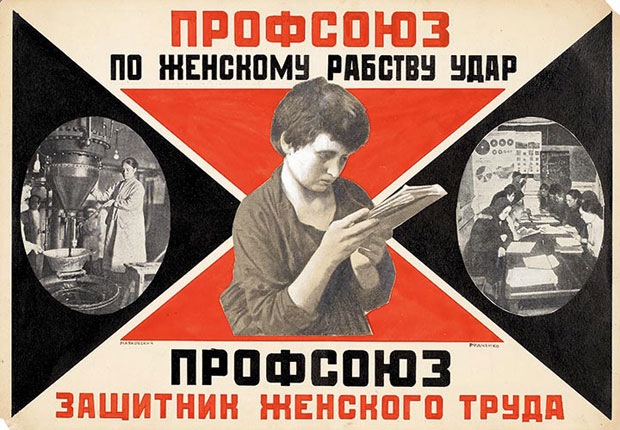 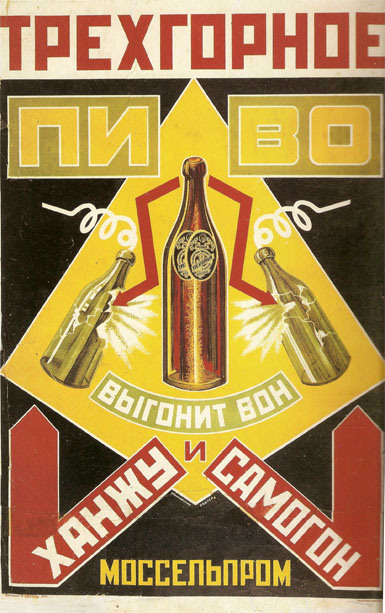 Aleksandar Rodčenko, reklama za pivo, 1925.
Aleksandar Rodčenko, fotomontaža, nacrt za ilustraciju u časopisu, 1930.
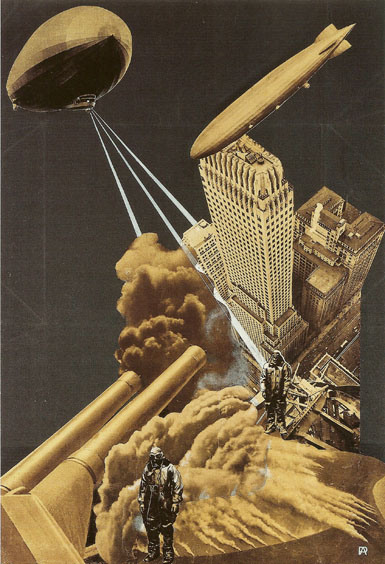 Nacrt za korice knjige Majakovskog 1923.
Nacrt za ilustraciju pesme O tome, Vladimira  Majakovskog, 1923.
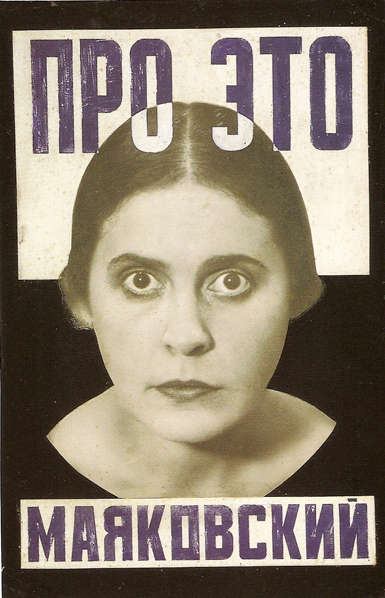 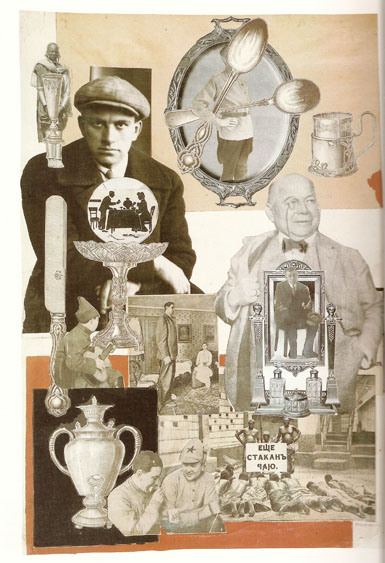 Aleksandar Rodčenko Poster za film Kino-oko Dzige Vertova, 1924
Collection Merrill C. Berman
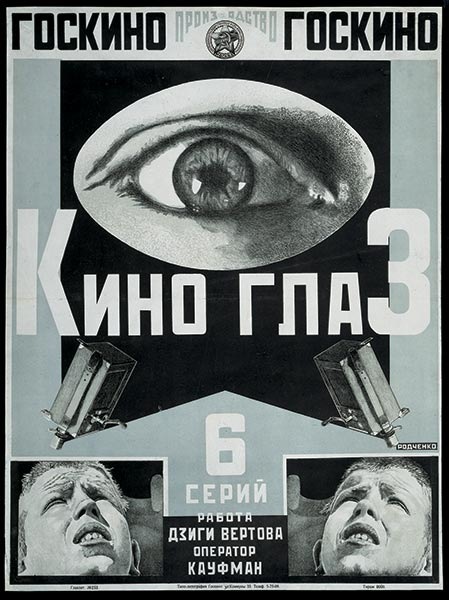 Aleksandar Rodčenko, predlog postera za film Oklopnjača Potemkin Sergeja Ezenštajna,Courtesy Unique Art Gallery, London
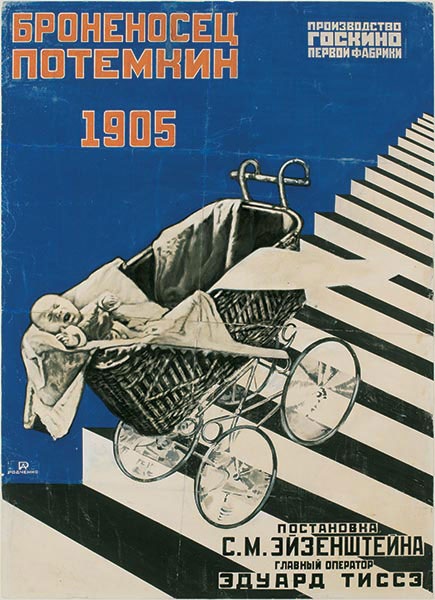 Aleksandar Rodčenko 1926. poster za film Oklopnjača Potemkin
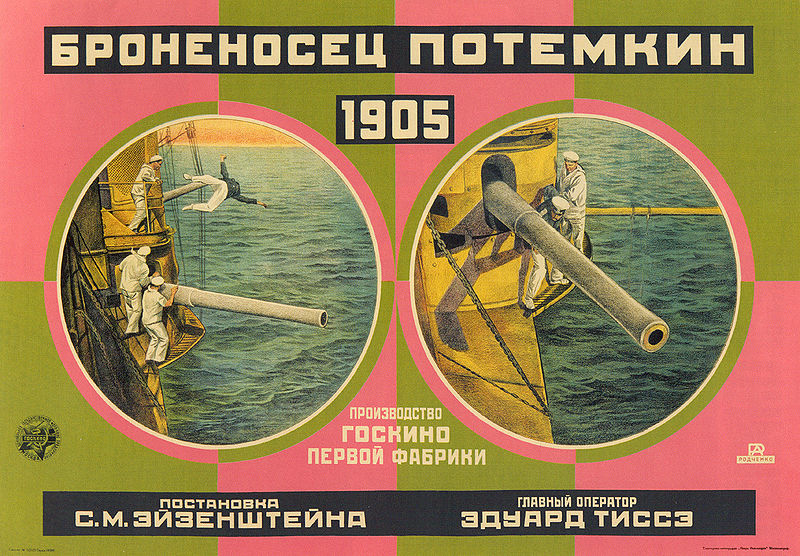 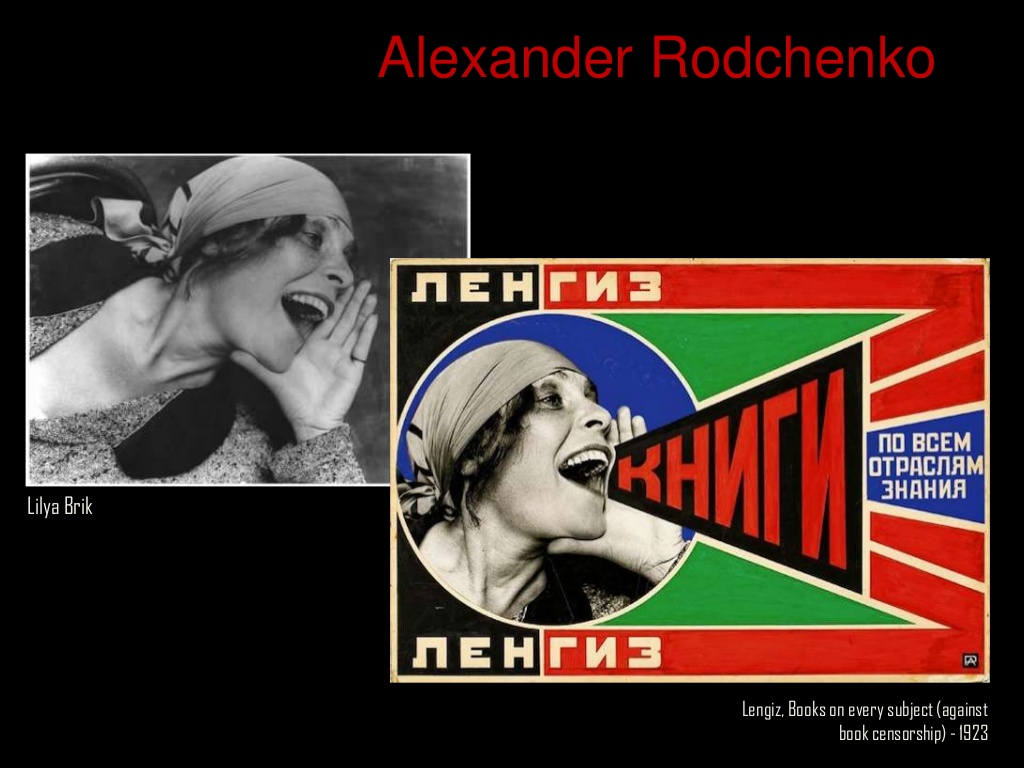 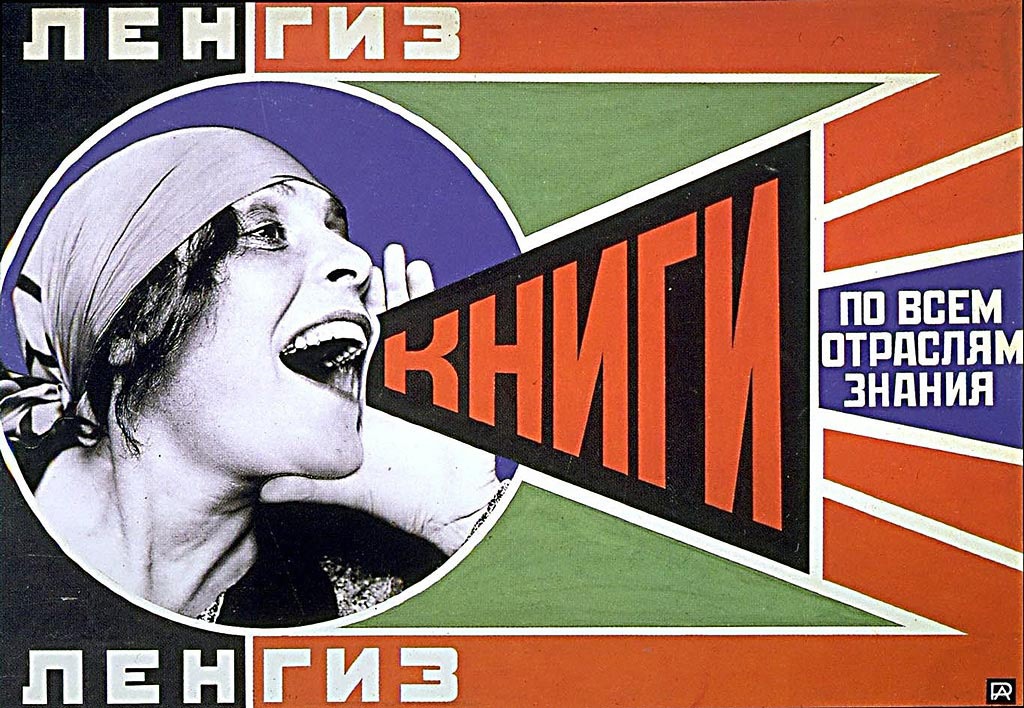 Aleksandar Rodčenko, Poster za Lenizdat (Leningradski državni izdavač), 1924
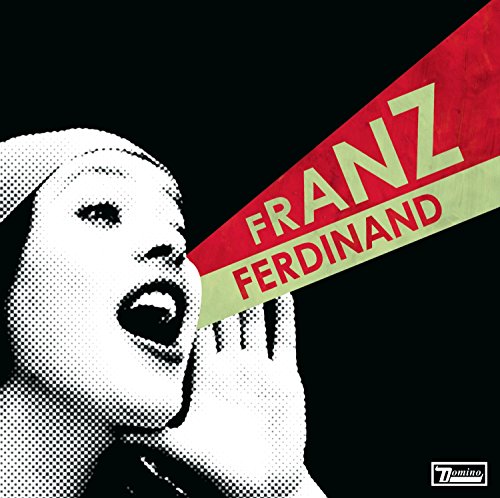 Franz Ferdinand - You Could Have It So Much Better, 2005
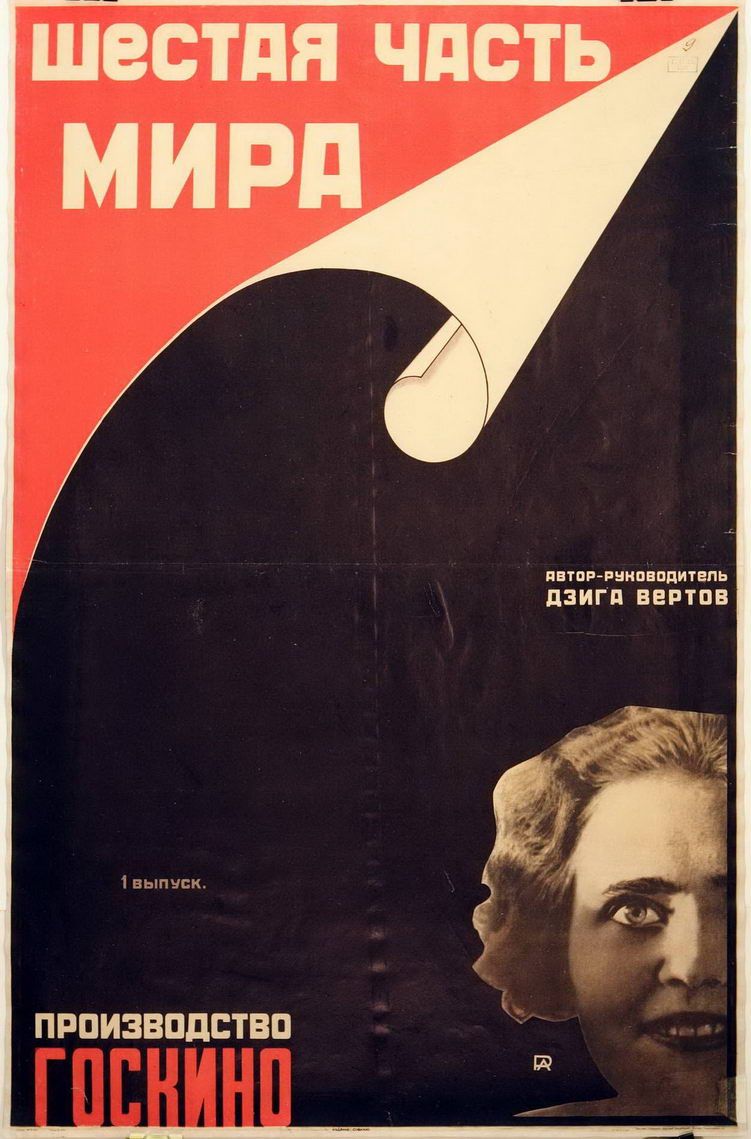 Aleksandar Rodčenko Plakat za film Šestina sveta Dzige Vertova1926
Omot albuma Franz Ferdinand 'Take Me Out‘, 2004
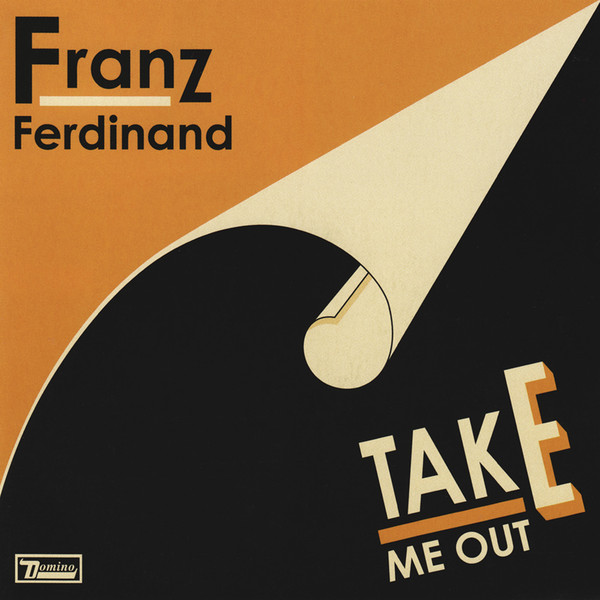 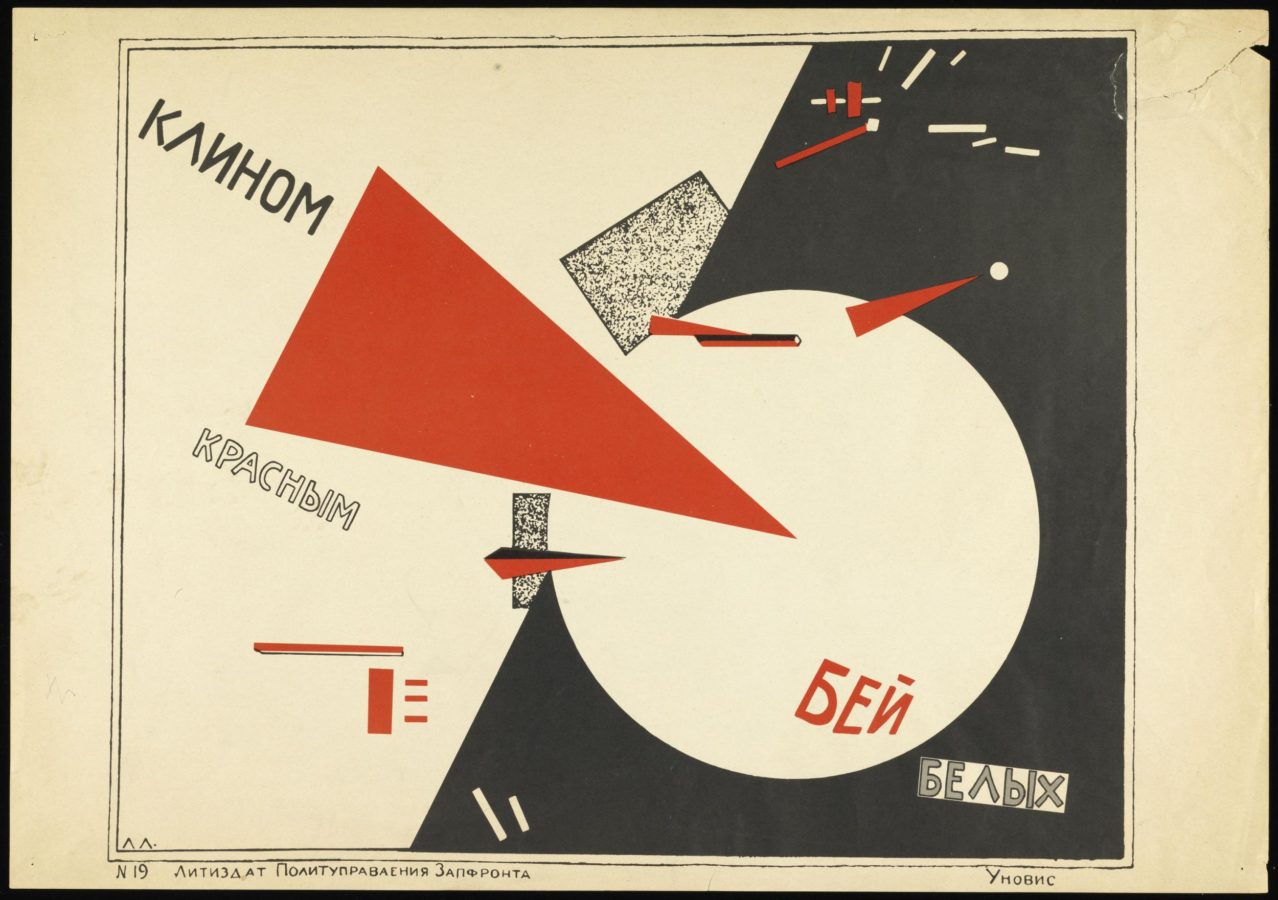 Franz Ferdinand - This Fire (2004)
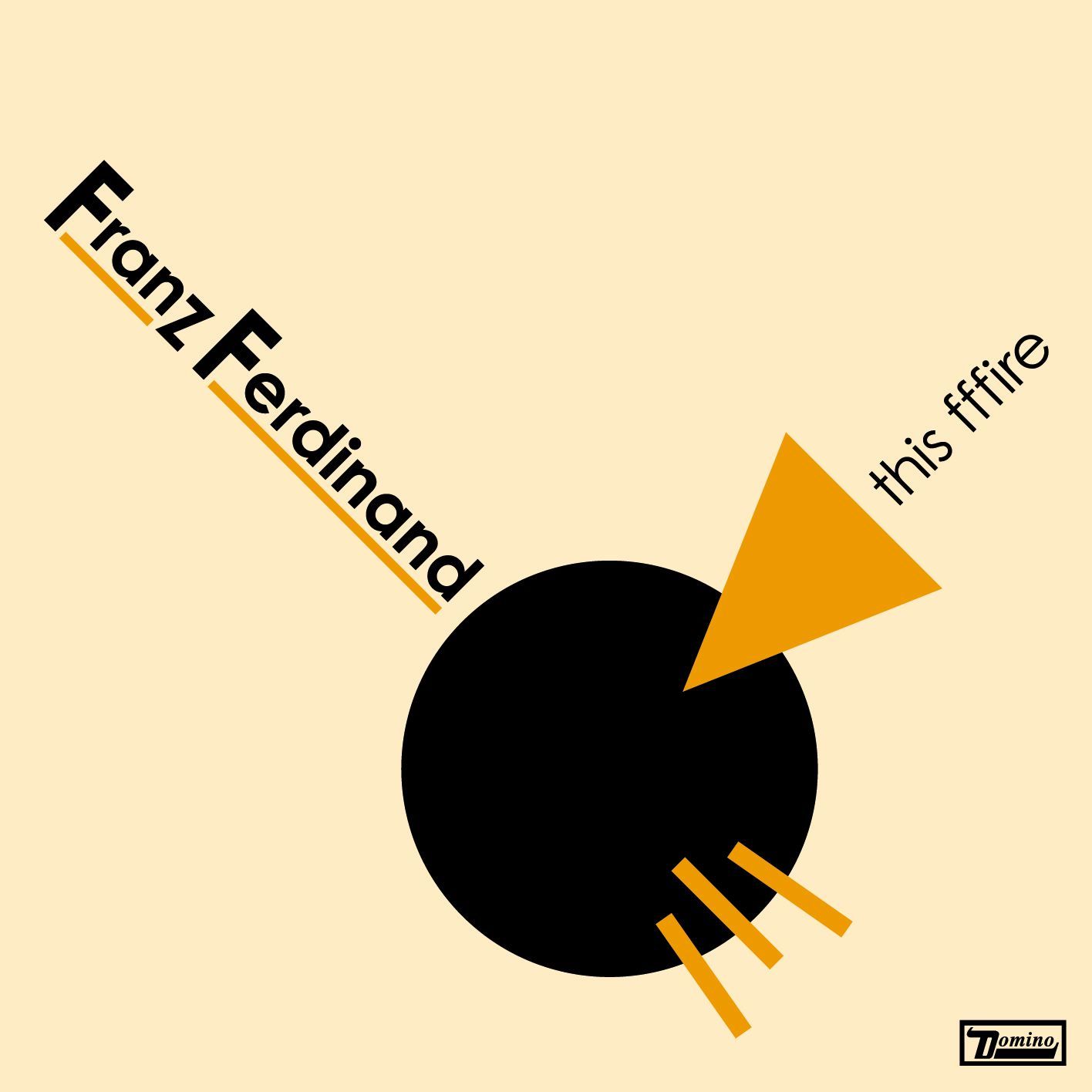 El Lisicki, Razbij bele crvenim klinom, 1920
Aleksandar Rodčenko, Nacrt za Lenjinov ugao u Radničkom klubu SSSR (Rabochii klub SSSR) na Exposition Internationale des Arts Decoratifs et Industriels Modernes, Paris, 1925.
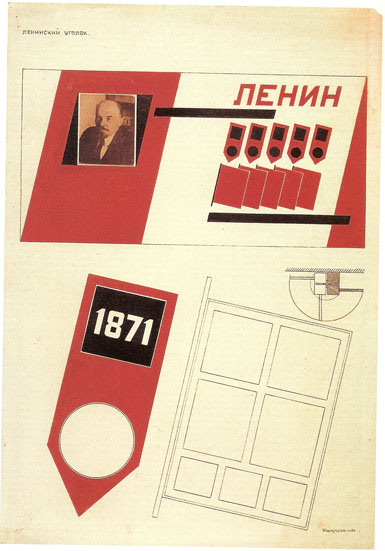 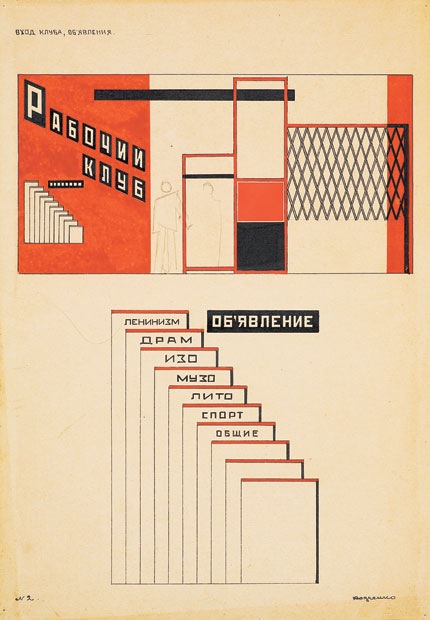 Aleksandar Rodčenko, nacrt za ulaz i oglasne table za Radnički klub SSSR  naExposition Internationale des Arts Décoratifs et Industriels Modernes, Paris 1925
Privatna kolekcija
Aleksandar Rodčenko, Nacrt za šahovsku tablu u Radničkom klubu SSSR (Exposition Internationale des Arts Décoratifs et Industriels Modernes, Paris) 1925
Privatna kolekcija
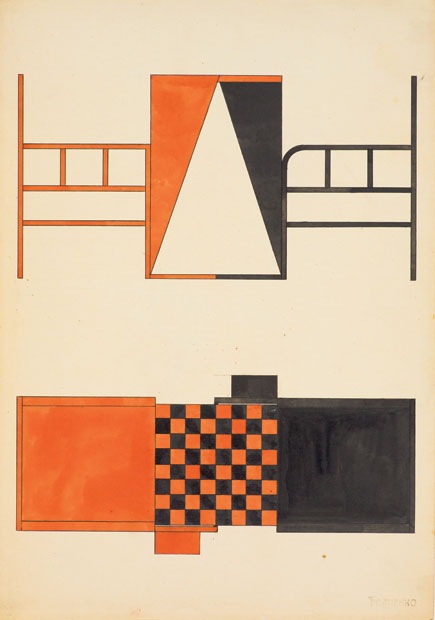 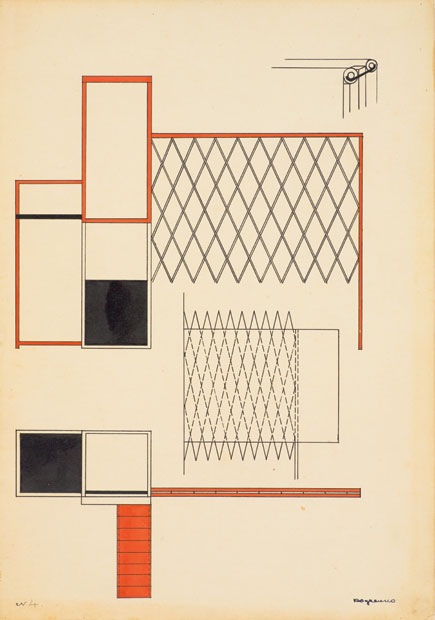 Aleksandar Rodčenko, nacrt za rasklopivu govornicu u radničkom klubu SSSR (Exposition Internationale des Arts Décoratifs et Industriels Modernes, Paris) 1925
Privatna kolekcija
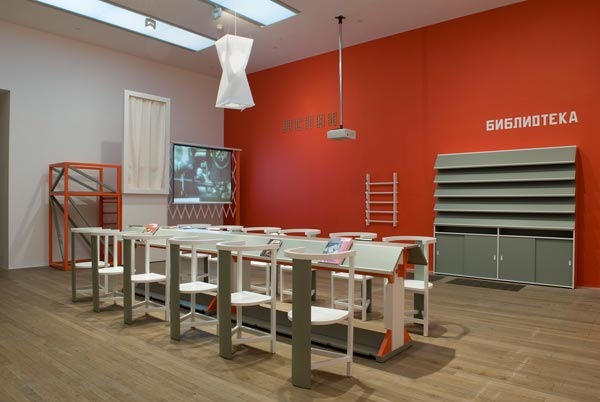 Rekonstrukcija izgleda čitaonice Radničkog kluba
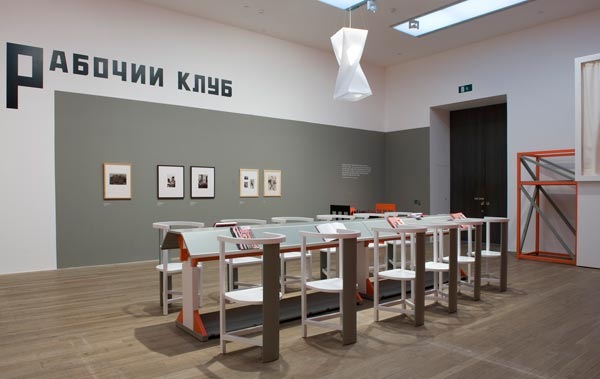 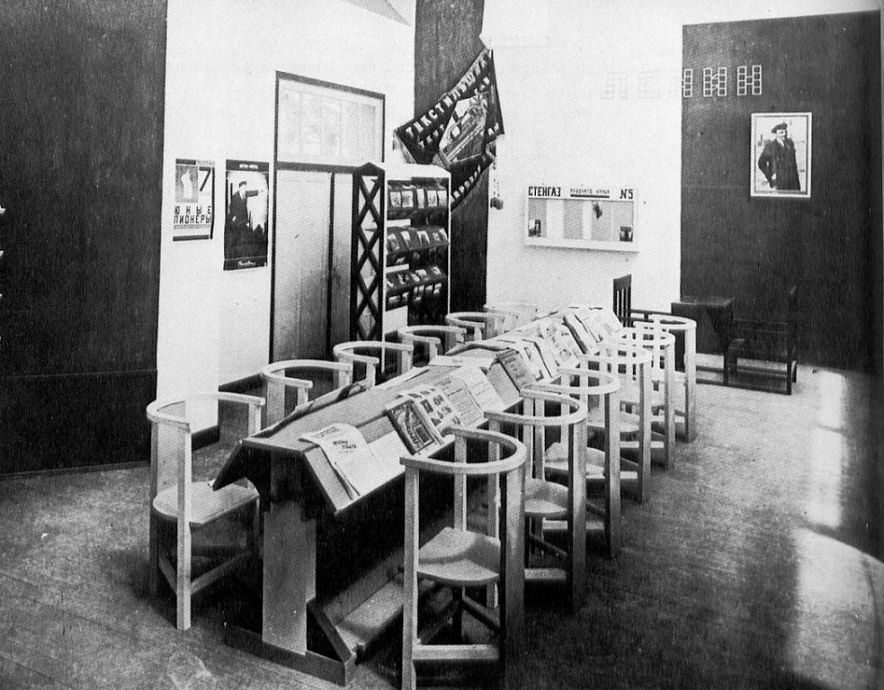 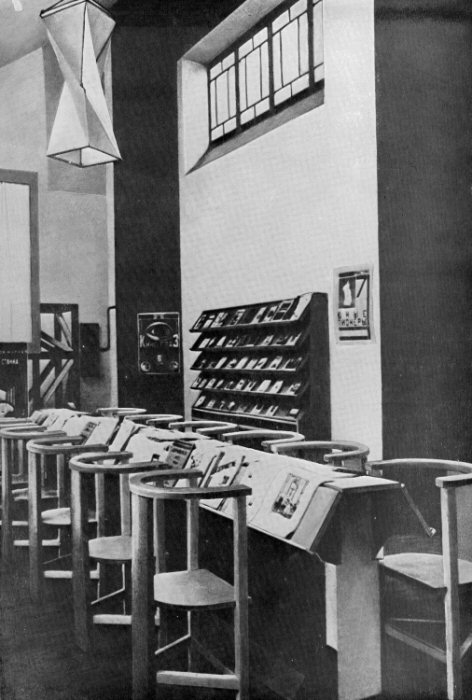 Braća Stenberg: Vladimir (1899 – 1982) i Georgij (1900 - 1933)
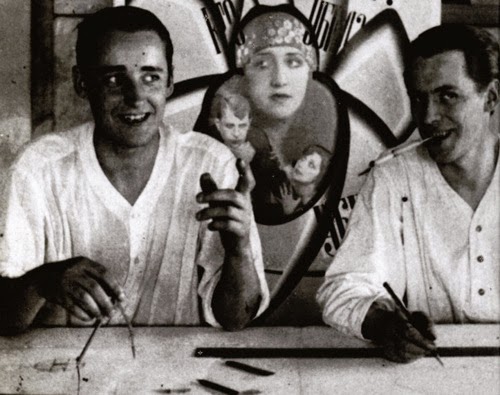 Georgij i Vladimir Augustovič Stenberg
1926 poster za film
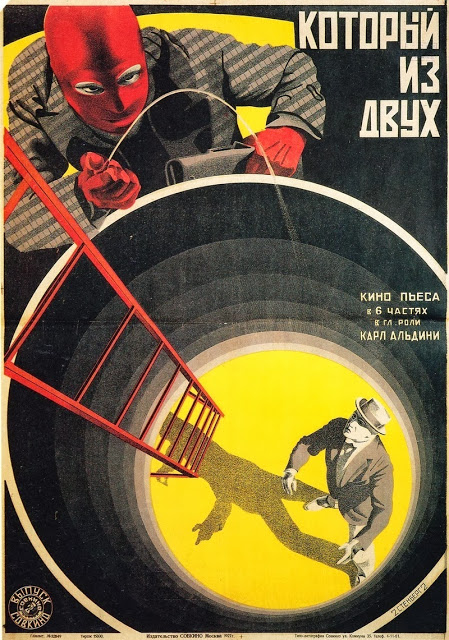 Inovativni aspekti na posterima braće Stenberg obuhvataju:
perspektivne distorzije, elemente fotomontaže, preuveličavanje dimenzija, osećaj pokreta, dinamičku upotrebu slova  i boje.

Često koriste kadrove iz filmova
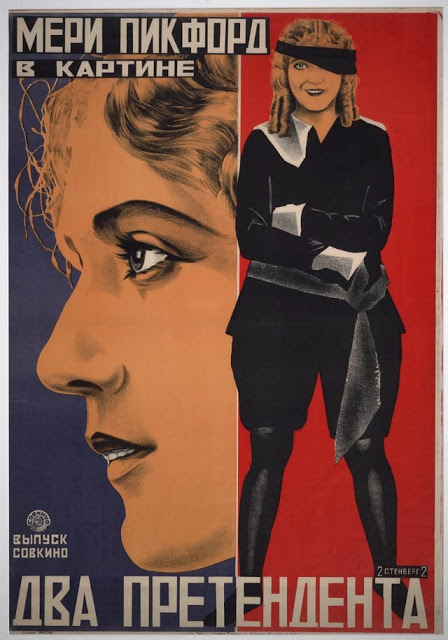 Georgij i Vladimir Augustovič Stenberg,
1927 Little Lord Fauntleroy (1921 Alfred E. Green and Jack Pickford)
Georgij i Vladimir Augustovič Stenberg,
1927, October (Sergei Eisenstein)
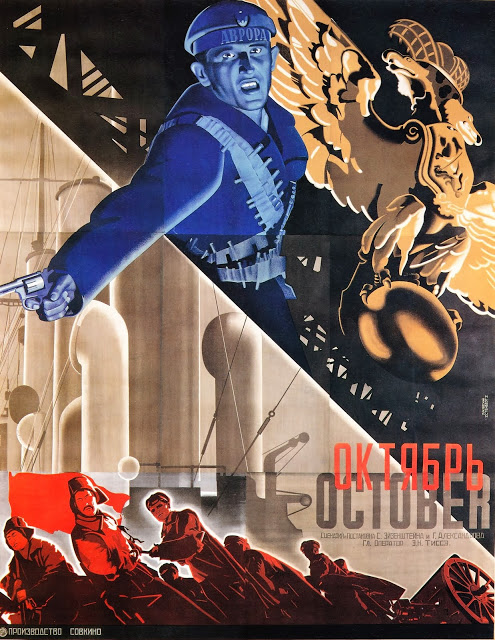 Aleksandar Rodčenko, 1924, Osip Brik
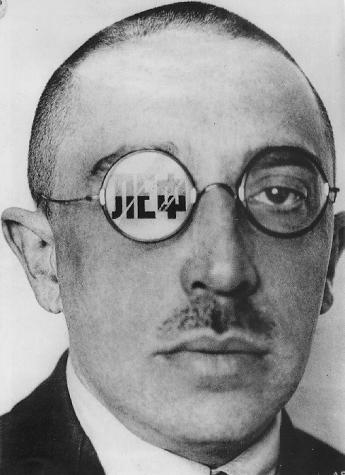 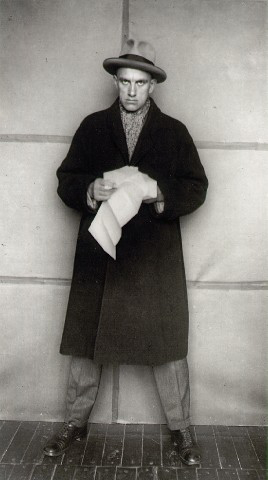 Aleksandar Rodčenko 1924, pesnik Vladimir Majakovski
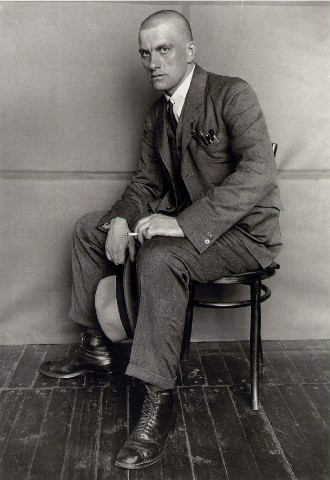 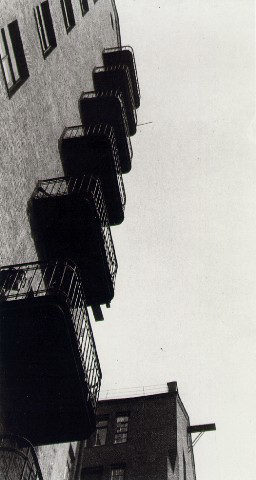 Rodčenko, 1925, Balkoni
Rodčenko, 1928, Dvorište
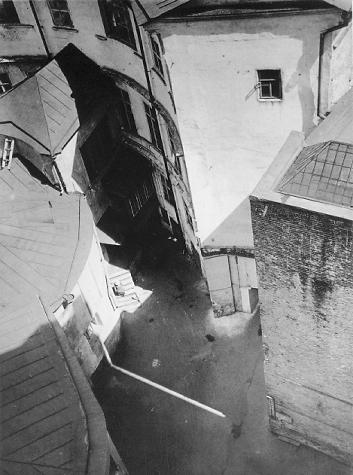 Rodčenko, 1928, Okupljanje u dvoristu VHUTEMASK-a
Rodčenko 1928, Parada
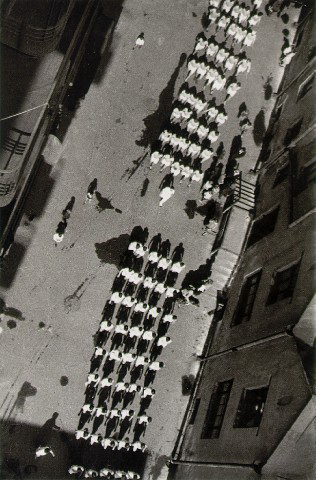 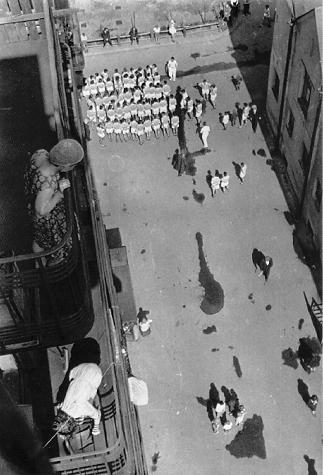 Rodčenko 1930, Pionirka
Rodčenko 1928, Na telefonu
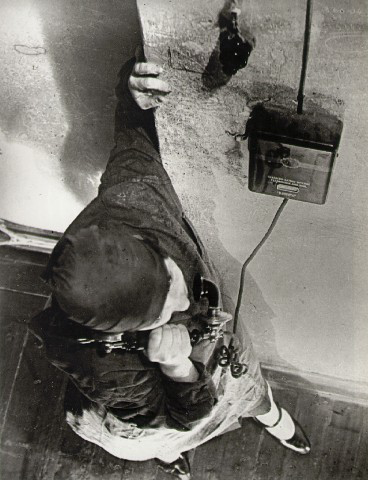 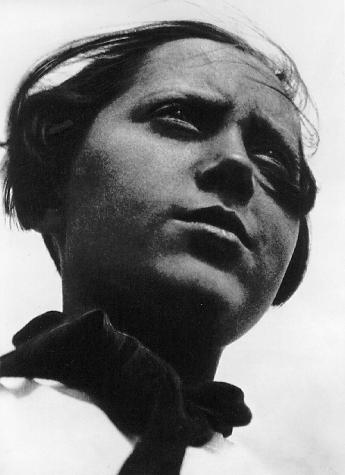 Rodčenko 1933, Vozač
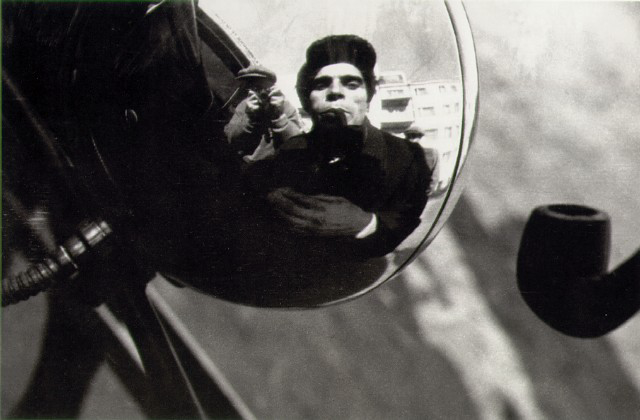 Rodčenko, 1933, Rad na izgradnji kanala između Belog mora i Baltičkog mora uz orkestar
Videti: https://emuseum.mfah.org/objects/32916/orchestra-white-sea-canal;jsessionid=D459730D5CED912CF2D99D3F19A8DAB5
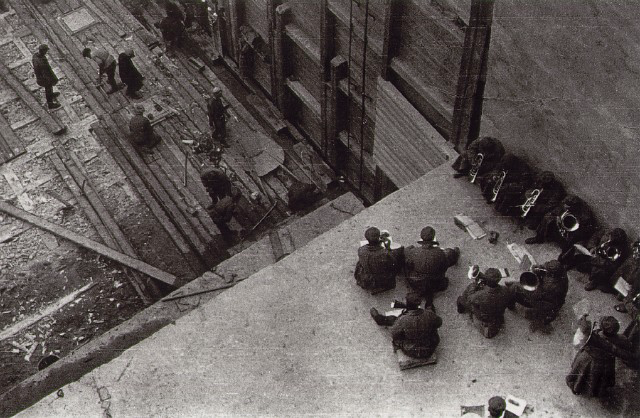 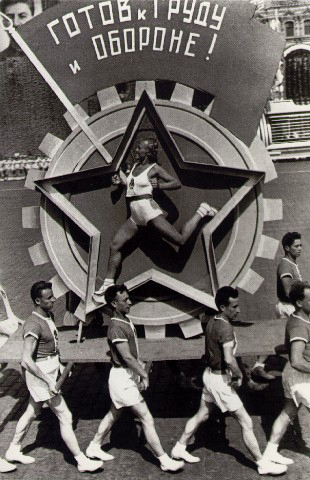 Rodčenko 1936, Živa značka